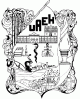 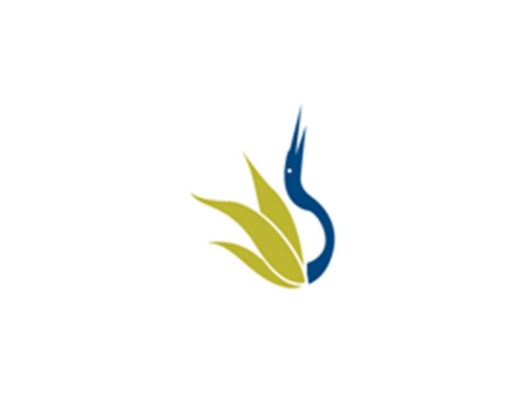 UNIVERSIDAD AUTÓNOMA DEL ESTADO DE HIDALGO
ESCUELA SUPERIOR DE ZIMAPÁN
Licenciatura en Contaduría

Tema: 2.1 Cadena de Valor

L.C. Imelda Cantera Chávez

Julio – Diciembre 2015
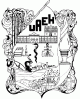 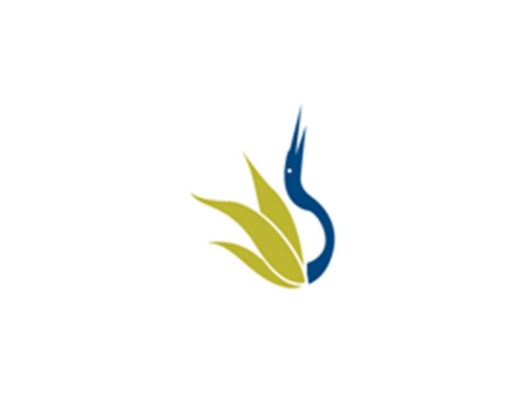 UNIVERSIDAD AUTÓNOMA DEL ESTADO DE HIDALGO
ESCUELA SUPERIOR DE ZIMAPÁN
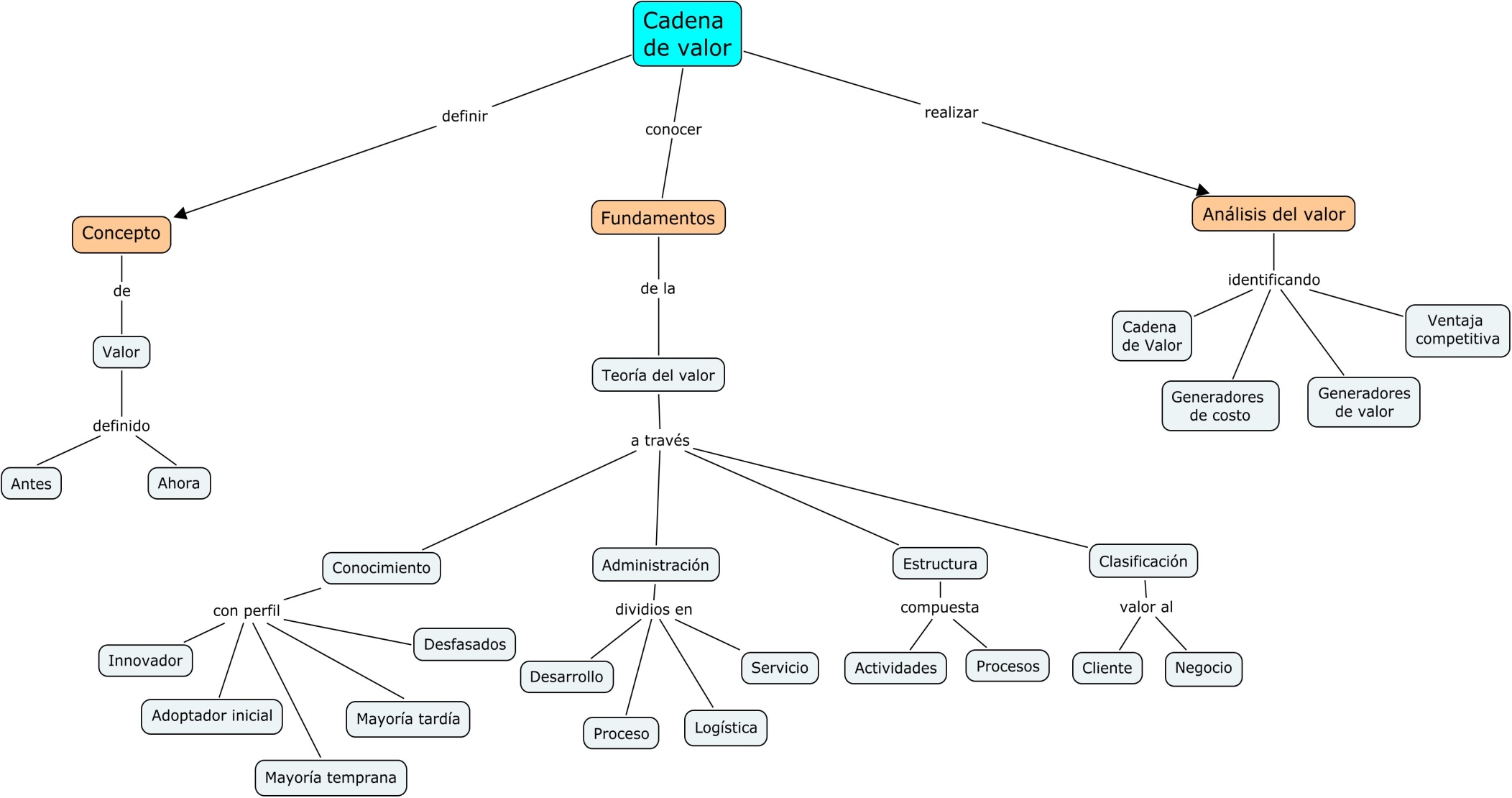 Referencias

Ramírez, D.N. (2013). Contabilidad administrativa. Un enfoque estratégico para competir. México, D.F.: Mc Graw Hill